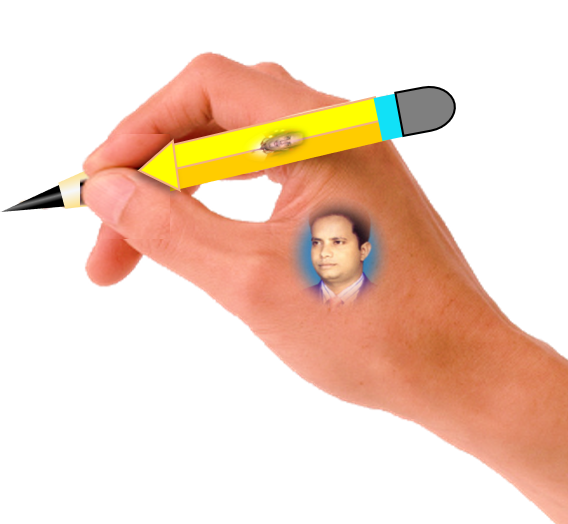 আজকের ক্লাসে স্বাগত
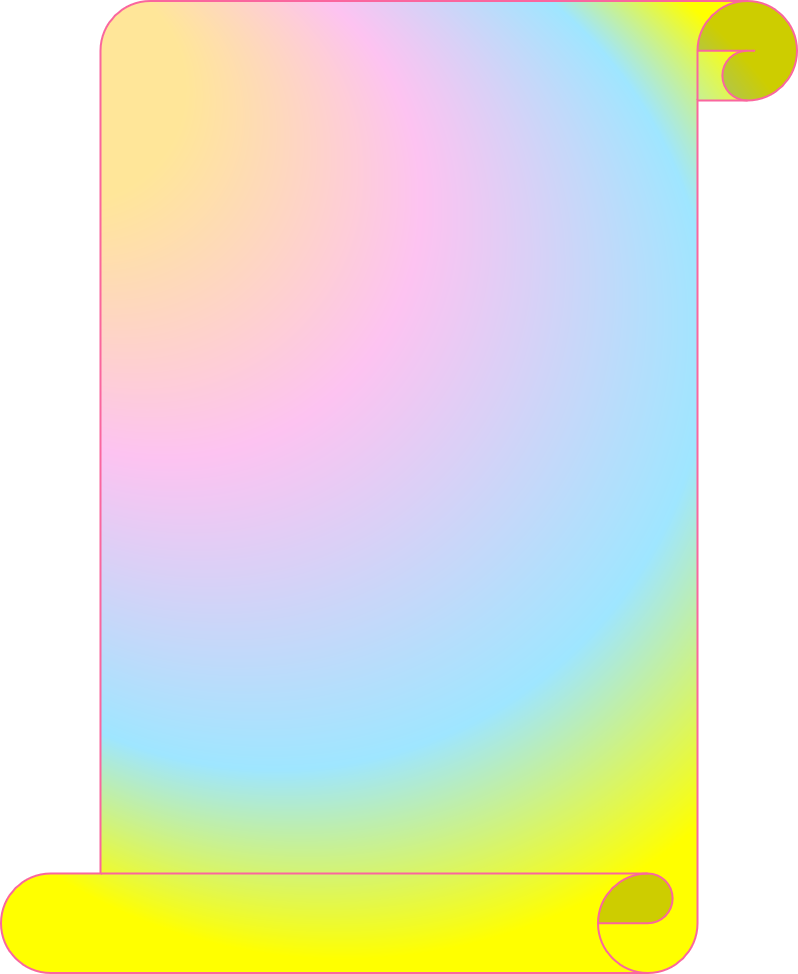 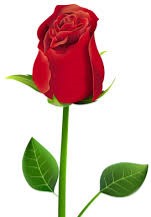 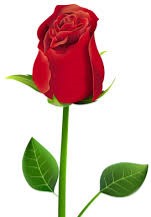 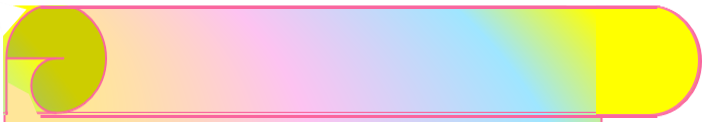 শিক্ষক পরিচিতি
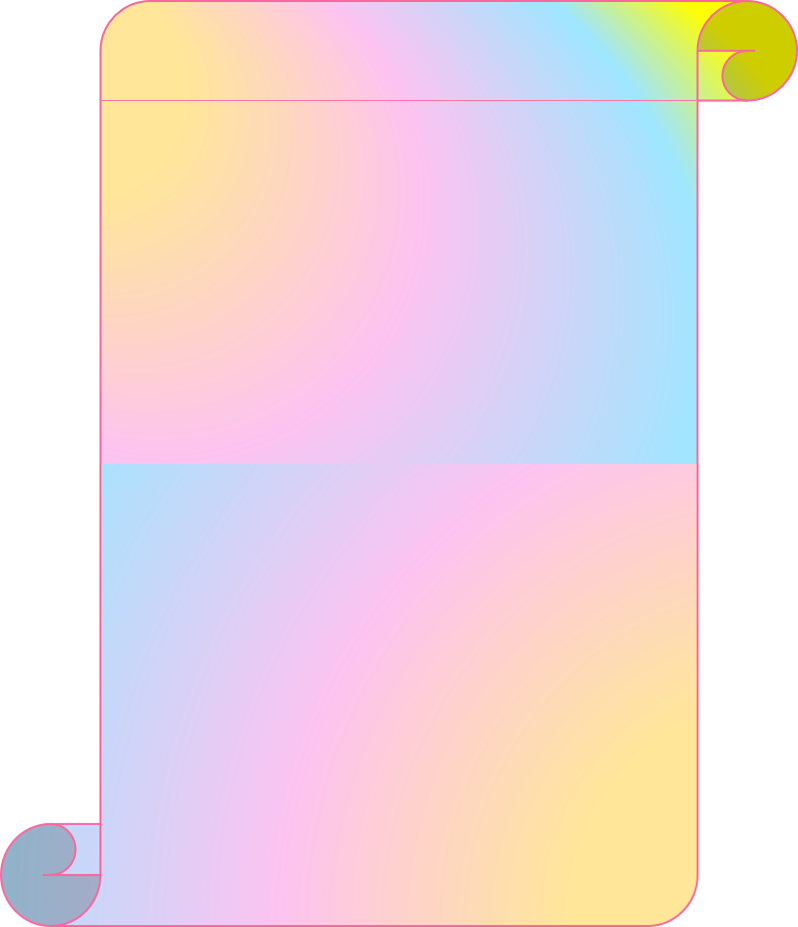 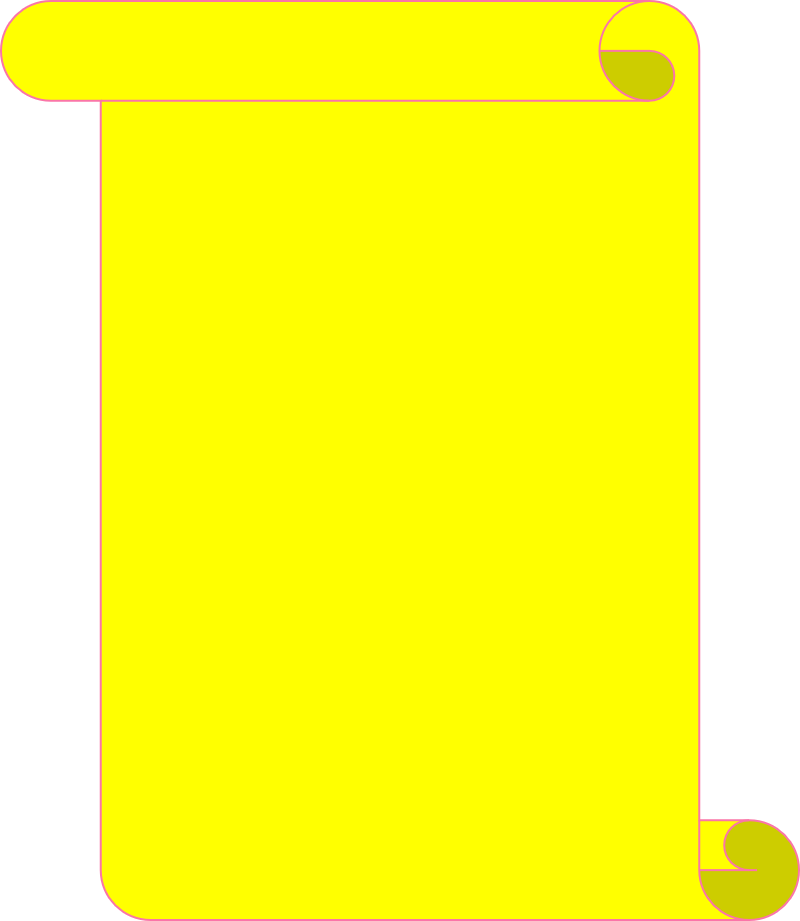 রিপন চন্দ্র নায়ক
সহকারী শিক্ষক (গণিত )
রাণাপিং আদর্শ উচ্চ বিদ্যালয় ও কলেজ,
গোলাপগঞ্জ, সিলেট।
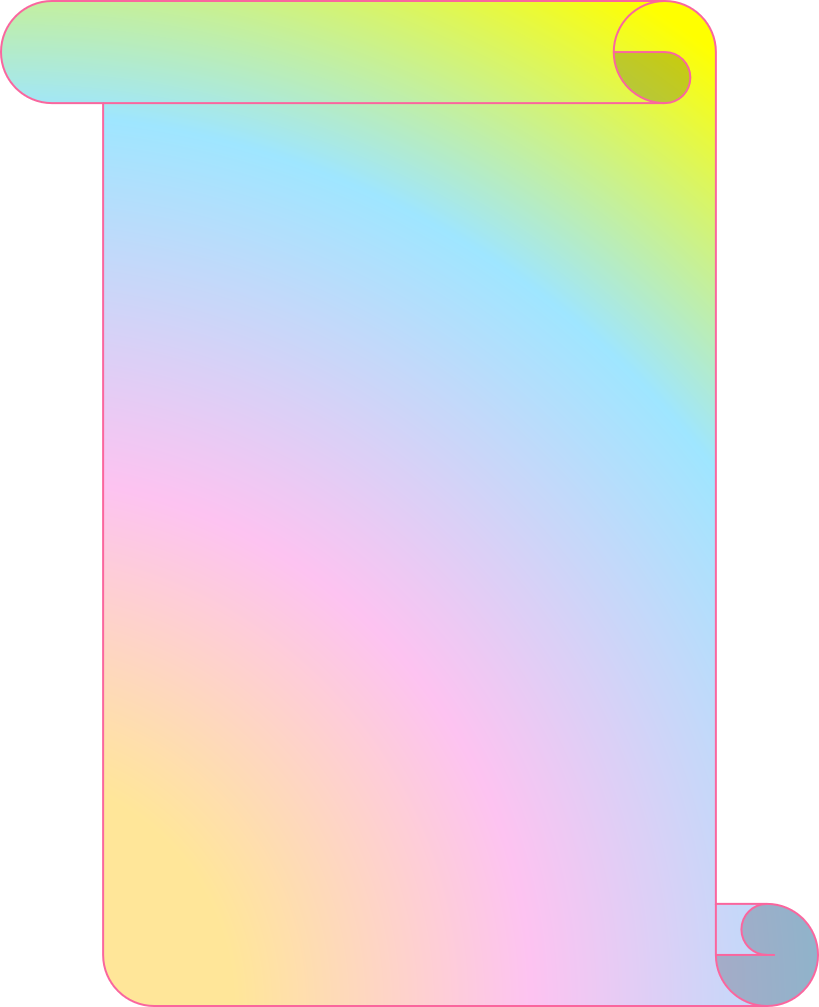 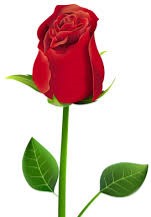 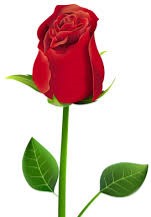 পাঠ পরিচিতি
শ্রেণিঃ নবম ও দশম
   বিষয়ঃ রসায়ন বিজ্ঞান
   অধ্যায়ঃ তৃতীয়
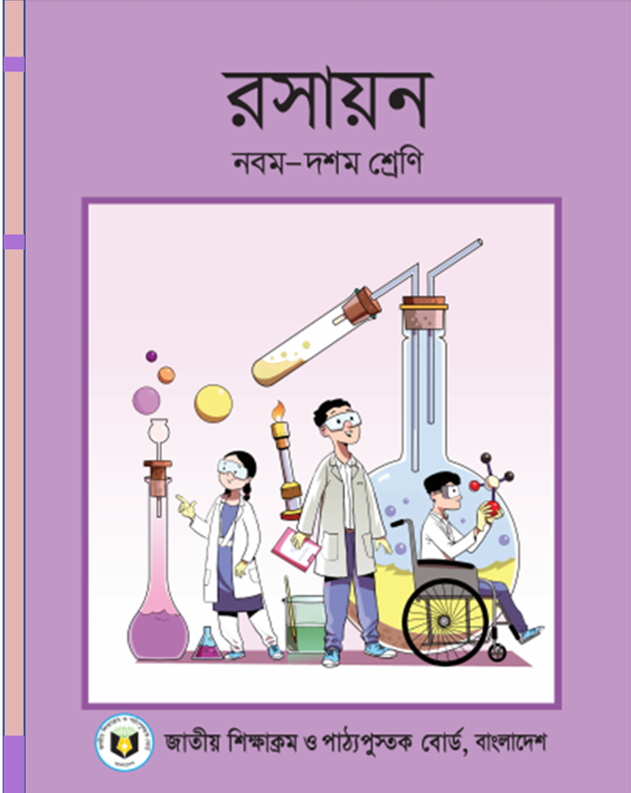 শিখন ফল
পাঠদান শেষে শিক্ষার্থীরা ----
মৌলের প্রতীক, প্রোটন সংখ্যা, পারমানবিক সংখ্যা, ইলেকট্রন সংখ্যা
হাইড্রোজেন
হিলিয়াম
লিথিয়াম
বেরিলিয়াম
বোরন
কার্বন
নাইট্রোজেন
অক্সিজেন
মৌলের প্রতীক, প্রোটন সংখ্যা, পারমানবিক সংখ্যা, ইলেকট্রন সংখ্যা
ফ্লোরিন
নিয়ম
সোডিয়াম
ম্যাগনেসিয়াম
অ্যালুমিনিয়াম
মৌলের প্রতীক, প্রোটন সংখ্যা, পারমানবিক সংখ্যা, ইলেকট্রন সংখ্যা
সিলিকন
ফসফরাস
সালফার
ক্লোরিন
আর্গন
পটাশিয়াম
ক্যালসিয়াম
মৌলের প্রতীক, প্রোটন সংখ্যা, পারমানবিক সংখ্যা, ইলেকট্রন সংখ্যা
হাহিলি বেবি
সিরাপ নাও।
স্ক্যানডিয়াম
ফোন নিতে নানা
টাইটানিয়াম
ম্যাগগাইভার এল।
ভ্যানাডিয়াম
সিমা পলাশের সাথে
ক্রোমিয়াম
কলা আর কেক খায়।
ম্যাঙ্গনিজ
স্কুলের টিফিনে বাড়ীর
আয়রন
করে মঞ্জু ফিরে কোদাল
কোবাল্ট
নিয়ে কোথায় যেন যায়।
নিকেল
কপার
জিংক
গ্যালিয়াম
প্রধান শক্তিস্তর আবার উপশক্তিস্তরে বিভক্ত থাকে।
উপশক্তিস্তরকে অরবিটাল বলে।
প্রধান শক্তিস্তরের অরবিটালগুলোর শক্তিস্তরের সংখ্যা, নাম, মান ও প্রতীক জেনে নেই।
২
২
২, ৬
৮
২, ৬, ১০
১৮
৩২
২, ৬, ১০, ১৪
অরবিটালগুলোর শক্তিস্তরসমূহের নাম
প্রধান শক্তিস্তরে
অরবিটালগুলোর শক্তিস্তরসমূহের মান
অরবিটালগুলোর শক্তিস্তরসমূহের প্রতীক
অরবিটালগুলোর শক্তিস্তরসমূহের ইলেকট্রন কীভাবে বিন্যস্ত থাকে।
বাড়ীর কাজ
অরবিটাল সমুহের সংখ্যা
প্রধান শক্তিস্তরে
অরবিটাল সমূহের নাম
অরবিটাল  সমূহের মান
অরবিটাল  সমূহের প্রতীক
অরবিটাল সমূহে ইলেকট্রন সমূহ কীভাবে বিন্যস্ত থাকে।
Ripon  Chandra Nayak, Ranaping Adarsha High School & College, Golapganj, Sylhet.
[Speaker Notes: বাড়ীর কাজ।]
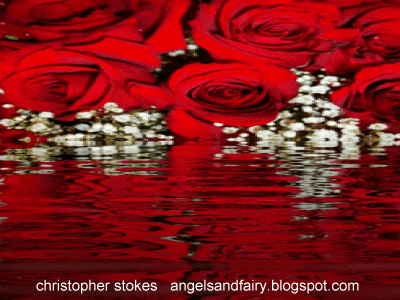 সকলকে  ধন্যবাদ
Ripon Chandra Nayak, Ranaping Adarsha High School & College, Golapganj, Sylhet.
সবাই ভালো থেকো।
[Speaker Notes: সকলকে ধন্যবাদ দিয়ে ক্লাস সমাপ্ত ঘোষণা।]